Financieel management
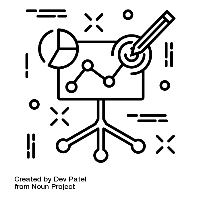 Begrippen
 Belasting toegevoegde waarde (btw)
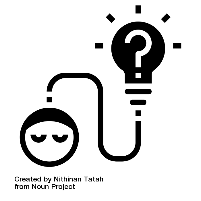 IBS Thema
 Projectmanagement
 Financieel management
 Marketing en communicatie
 De verborgen impact
 Samenwerken
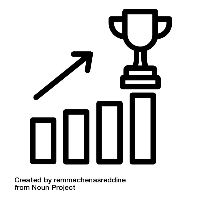 IBS Toetsing
 Kennistoets
 Plan van aanpak
 Presentatie
Programma
Vorige week 
Verwerkingsopdracht

Doelstellingen:
Na deze les kunnen jullie een kostenoverzicht in Excel maken waarbij:
Onderscheid is gemaakt in verschillende kostensoorten
Er is aangegeven of de kosten vaste- of variabele kosten zijn.
Je de juiste berekening maakt met inclusief en exclusief btw
Financiën - Mijn leefomgeving
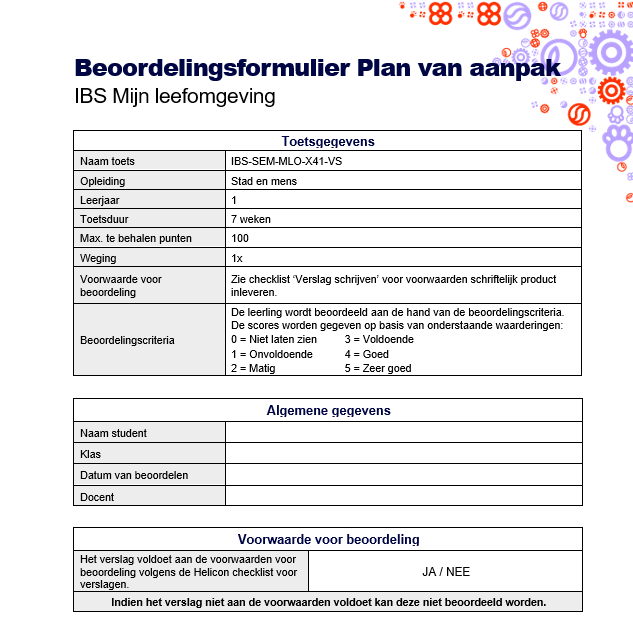 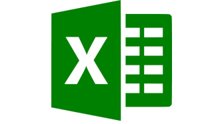 Vorige week - Opdracht 1
Maak onderstaand overzicht na in Excel.
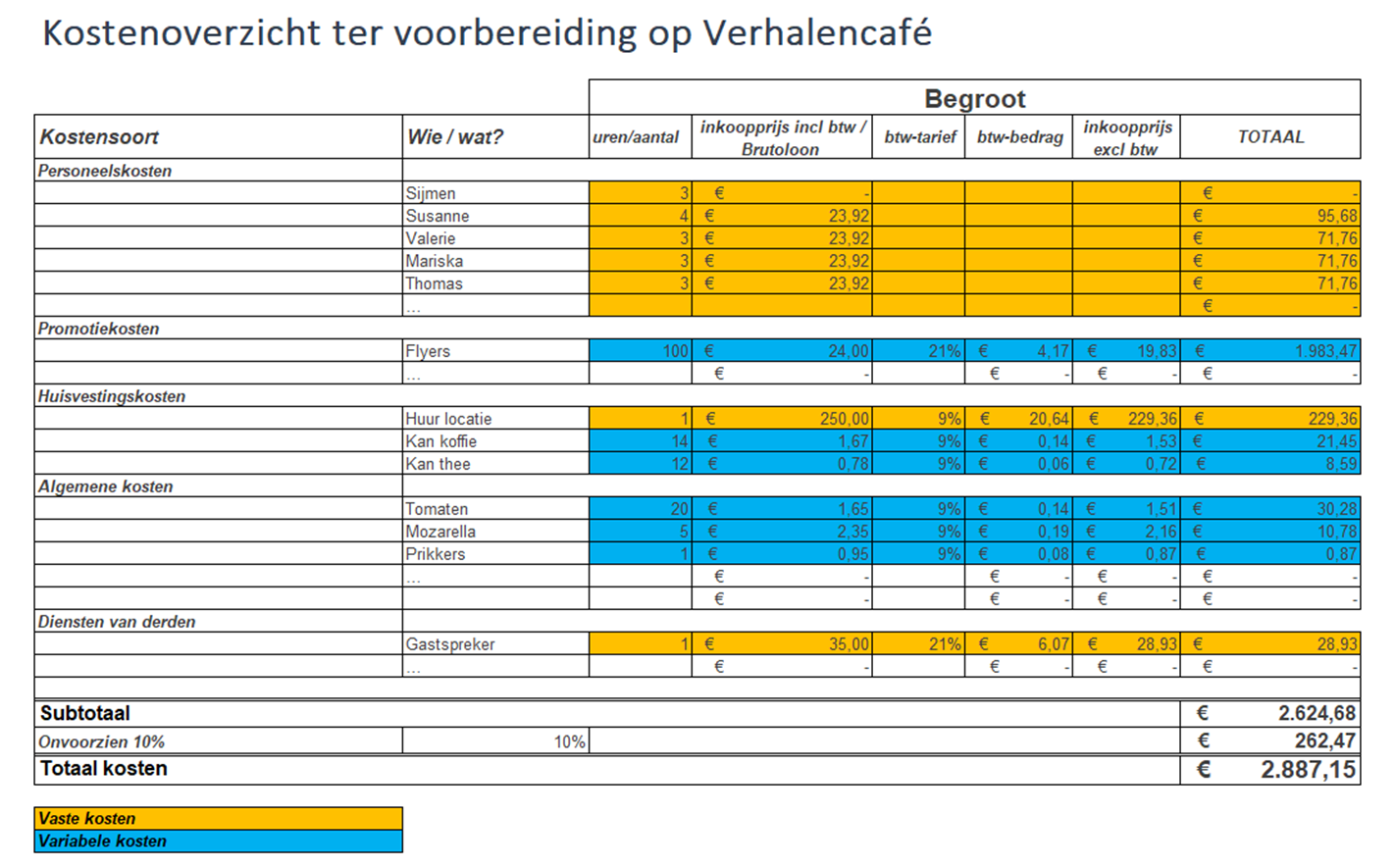 Vorige week - Opdracht 2
Verwerk onderstaande kosten in het kostenoverzicht voor het Verhalen Café.  Maak hierbij onderscheid tussen de verschillende kostensoorten en geef aan of de kosten vaste- of variabele kosten zijn. Alle bedragen zijn inclusief btw met uitzondering van personeelskosten. 
Gebruik voor deze opdracht Excel.

Het bruto uurloon van de medewerkers van Yuverta is € 23,92.
Het printen in kleur op A4 formaat is € 0,10 per print. Printen in kleur op A3 formaat kost € 0,20 per print.
De huur van de locatie is € 250,- per dagdeel.
Een kan koffie is € 1,67 een kan thee kost € 0,78.
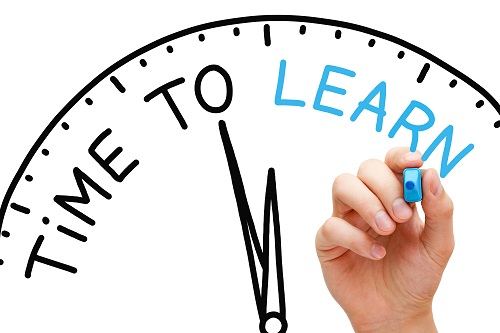 Belasting Toegevoegde Waarde (BTW)
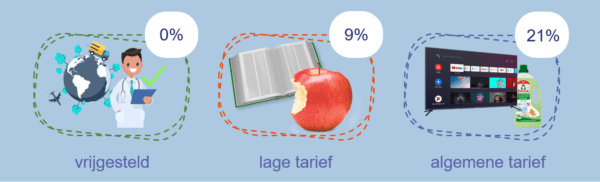 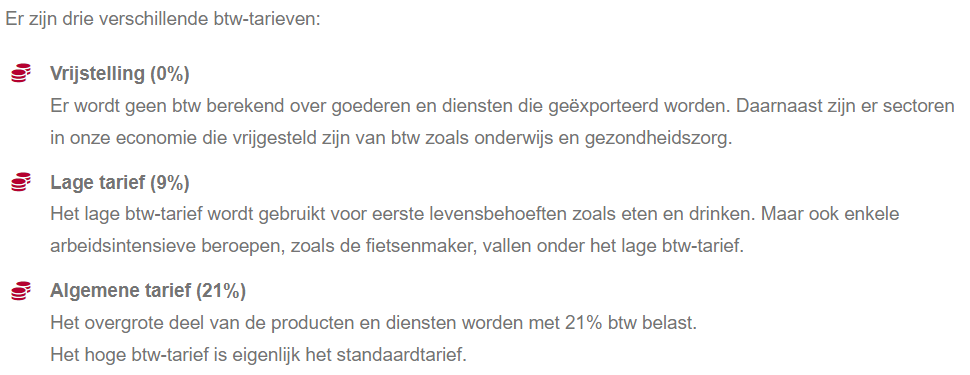 Belasting Toegevoegde Waarde (BTW)
BTW berekening
     
De btw wordt berekend over de verkoopprijs van de producent. De verkoopprijs is dus 100%.Uitgaande van het standaardtarief is de winkelprijs, of consumentenprijs, inclusief btw daarom 121%.

verkoopprijs × 1,21 = consumentenprijs

Wanneer de consumentenprijs gegeven is en we willen de opbrengst voor de producent berekenen, dan moeten we deze berekening omdraaien:

verkoopprijs = consumentenprijs / 1,21
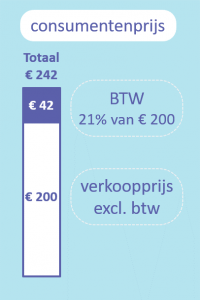 Belasting Toegevoegde Waarde (BTW)
Opdracht - Belasting Toegevoegde Waarde (BTW)
Klik op onderstaande link
Maak vraag 1 en vraag 2
Controleer je antwoorden
Opdracht BTW
[Speaker Notes: https://www.economielokaal.nl/opgave-3-btw-%e2%8c%82/]